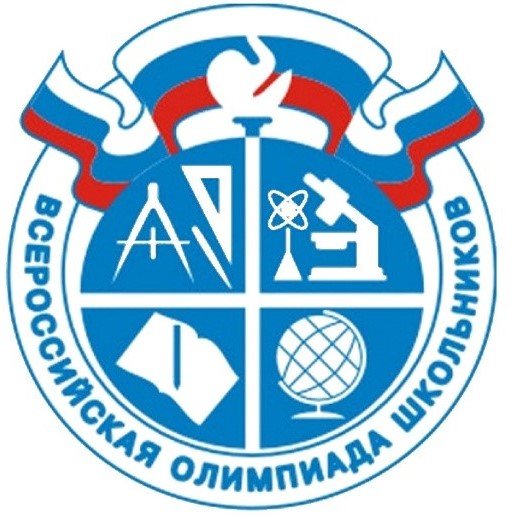 Всероссийская олимпиада школьниковв 2020-2021 учебном году
Всероссийская олимпиада школьников (ВсОШ) является самым престижным и масштабным интеллектуальным состязанием для школьников России. Олимпиада проводится ежегодно по 24 предметам. 
Победители и призеры заключительного этапа получают льготы при поступлении в российские вузы. 
Олимпиада состоит из четырех этапов: 
● школьный этап (4–11 класс). Срок окончания школьного этапа олимпиады – не позднее 1 ноября; 
● муниципальный этап (7–11 класс). Срок окончания муниципального этапа олимпиады – не позднее 25 декабря; 
● региональный этап (9–11 класс). Срок окончания регионального этапа олимпиады – не позднее 25 февраля; 
● заключительный этап (9–11 класс). Срок окончания заключительного этапа олимпиады – не позднее 30 апреля.
Школьный этап 2020-2021 учебного года
В соответствии с Порядком проведения
всероссийской олимпиады школьников, участник
вправе выполнять задания за более старший класс
(например, ученик 7-го класса может выступать
за 9 класс).
В этом случае он должен быть предупрежден, что
в случае квалификации в список участников
последующих этапов Всероссийской олимпиады
(муниципального, регионального,
заключительного) он будет выступать в той же
возрастной параллели.
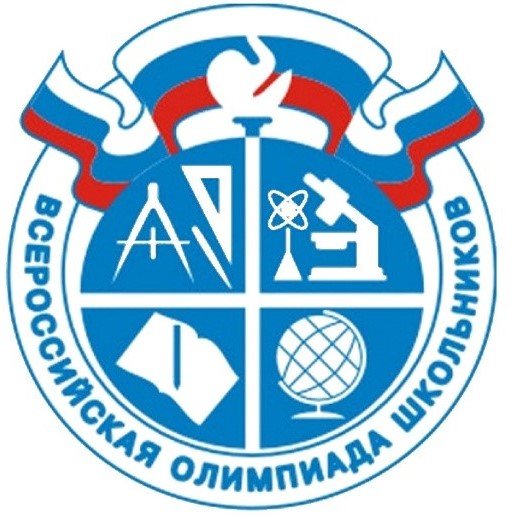 Участие во всех этапах олимпиады бесплатное
Рекомендации тренеров и задачи прошлых лет размещены на методическом сайте ВсОШ vserosolymp.rudn.ru.
Школьный этап
5-11 классы: все предметы
4 класс: математика, русский язык, астрономия
Сроки проведения: октябрь
онлайн формат по предметам: физика, биология, астрономия, математика, химия, информатика
участие открытое и бесплатное
40 минут – 4 часов
(в зависимости от предмета)
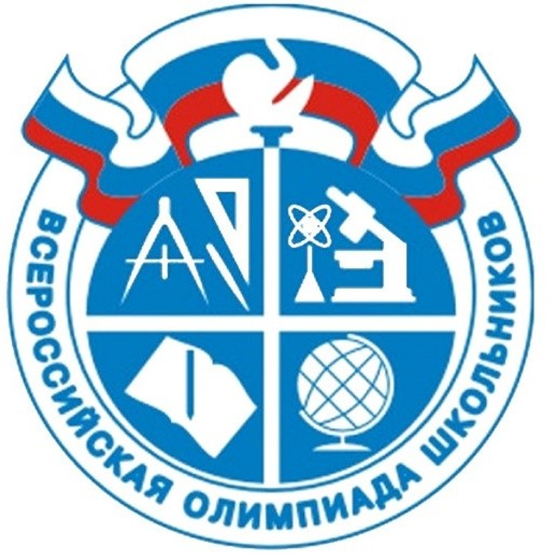 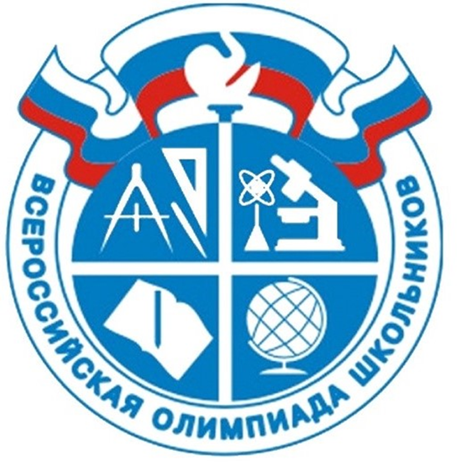 Приглашаем всех учащихся 4-11 классов к участию в олимпиаде!